Chapter 8Destructor (P.323) & Operator Overloading
1
Destructor
A destructor is a function that is called when an object is no longer required.
A constructor is a function which is called when a new object is created.
A constructor is usually used to initiate an object.
A destructor is usually used to destroy an object.
2
The Default Destructor
The destructor for a class is a member function with the same name as the class, preceded by a tilde (~).
For the CBox class, the prototype of the clas destructor is ~CBox();
A destructor has no parameters.
Ex8_01.cpp on P.436 
~CBox()
{
	cout << "Destructor called." << endl;
}
When some data members are dynamically allocated (see Chapter 4), a destructor must be used to destroy an object and release the memory.
3
When Do We Dynamically Allocate Memory?
Sometimes depending on the input data, you may allocate different amount of space for storing different types of variables at execution time
int n = 0;
cout << "Input the size of the vector - ";
cin >> n;
int vector[n];
error C2057: expected constant expression
4
Free Store (Heap, P.201)
To hold a string entered by the user, there is no way you can know in advance how large this string could be.

Free Store - When your program is executed, there is unused memory in your computer.
You can dynamically allocate  space within the free store for a new variable.
5
The new Operator
Request memory for a double variable, and return the address of the space
double* pvalue = NULL;
pvalue = new double;
Initialize a variable created by new
pvalue = new double(9999.0); 
Use this pointer to reference the variable (indirection operator)
*pvalue = 1234.0;
6
The delete Operator
When you no longer need the (dynamically allocated) variable, you can free up the memory space.
delete pvalue;
Release memory pointed to by pvalue
pvalue = 0;
Reset the pointer to 0

After you release the space, the memory can be used to store a different variable later.
7
Allocating Memory Dynamically for Arrays
Allocate a string of twenty characters
char* pstr;
pstr = new char[20];
delete [] pstr;
Note the use of square brackets to indicate that you are deleting an array.
pstr = 0;
Set pointer to null
8
Dynamic Allocation of Multidimensional Arrays
Allocate memory for a 3x4 array
double (*pbeans)[4];
pbeans = new double [3][4];
Allocate memory for a 5x10x10 array
double (*pBigArray)[10][10];
pBigArray = new double [5][10][10];

You always use only one pair of square brackets following the delete operator, regardless of the dimensionality of the array.
delete [] pBigArray;
9
a
3
b
5
A Simple Example	(cf. P.436)
class CData
{
    public:
        int* pdata;

    CData(int n=0)
    {
        pdata = new(int);
        *pdata = n;
        cout << "Constructor called with initial value " << n << endl;
    }

    ~CData()
    {
        cout << "Destructor called to release the memory storing "
                << *pdata << endl;
        delete pdata;
    }
};


int main()
{
    CData a(3);
    CData b(5);
    return 0;
}
Constructor called with initial value 3
Constructor called with initial value 5
Destructor called to release the memory storing 5
Destructor called to release the memory storing 3
10
a
3
b
5
Q: Why Should I Write My Destructor?
Why isn’t C++ compiler smart enough to automatically release the memory pointed by the pointer in my object?


Consider some more complicated cases:
c
d
11
Class CMessage (1)		P.438
Suppose you want to define a class
Each object contains a text string.
You don’t want to declare a data member as a large character array (like char [200]),
So you’ll allocate memory in the free store for the message when an object is created.
This is your constructor:
CMessage(const char* text = "Default message")
{
	m_pMessage = new char[strlen(text) + 1];
	strcpy(m_pMessage, text);
}
12
strlen, strcmp, strcpy
#include <iostream>
#include <cstring>
using std::cout;
using std::endl;

int main()
{
	char a[20] = "NCNU";
	char b[20] = "Sunday";

	cout << sizeof a << " " << strlen(a) << endl;
	// size = 20, string length = 4

	if (strcmp(a,b) < 0)
		cout << "The string " << a 
			<< " is less than " << b << endl;	

	strcpy(a, b);
	cout << a << endl;	
}
13
Destructors and Dynamic Memory Allocation (P.326)
CMessage(const char* text = "Default message")
{
	m_pMessage = new char[strlen(text) + 1];
	strcpy_s(m_pMessage, strlen(text)+1, text);
}

~CMessage()
{
	cout << "Destructor called." << endl;
	delete [] m_pMessage;
}
A miss is as good as a mile.
A cat can look at a queen.
Destructor called.
14
Q: What is the size of an object of the CMessage class?
Ex8_02.cpp on P.440
A miss is as good as a mile.
A cat can look at a queen.
Destructor called.
As the output indicates, the destructor is called only once.
The object motto is created automatically, so the compiler also calls the destructor automatically.
If you did not manually “delete pM”, it wouldn’t free the memory pointed to by pM.
Because the pointer pM points to a CMessage object, the delete operation causes the destructor to be invoked.
Output becomes
A miss is as good as a mile.
A cat can look at a queen.
Destructor called.
Destructor called.
15
a
3
b
Dynamic Allocation Causes Troubles Not Only for Destructors
class CData
{
    public:
        int* pdata;

    CData(int n=0)
    {
        pdata = new(int);
        *pdata = n;
        cout << "Constructor called with initial value " << n << endl;
    }

    void Print()
    {
        cout << *pdata << endl;
    }
};


int main()
{
    CData a(3);
    CData b = a;
    a.Print(); b.Print();

    *(a.pdata) = 5;
    a.Print(); b.Print();
}
5
33
55
16
Q: What will the second motto2.ShowIt() display?
CMessage motto1("A stitch in time saves nine.");
CMessage motto2(motto1); 
motto2.ShowIt();     // Display 2nd message
strcpy(motto1.m_pMessage, "Time and tide wait for no man.");
motto1.ShowIt();     // Display 1st message
motto2.ShowIt();     // Display 2nd message

Exercise: Let’s run figure8-1.cpp, but please ignore the run-time error message at this moment. (Explained in next slides)
17
Behavior of a Default Copy Constructor
CMessage motto1(“Radiation fades your genes.”);
CMessage motto2(motto1); // Calls default copy constructor
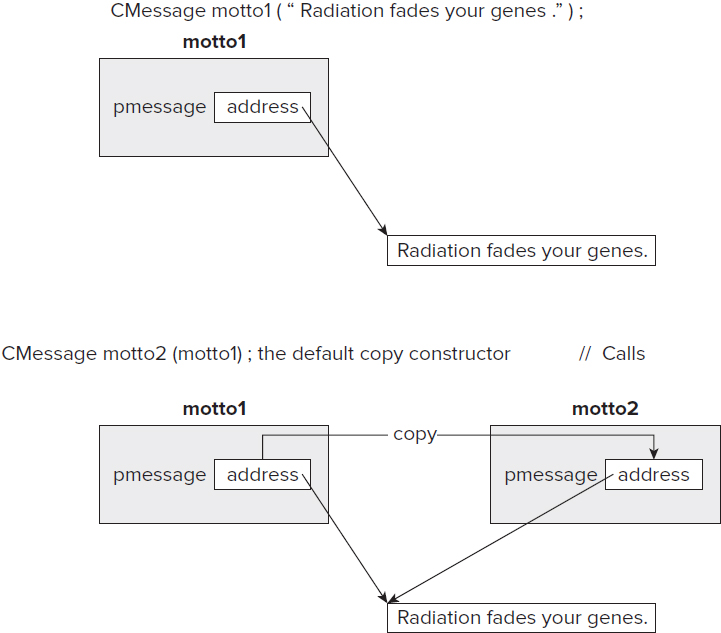 FIGURE 8-1(P.442)
18
Implementing a Copy Constructor
We don’t want the two objects sharing the same string in the memory.
If motto1 is destroyed, the pointer in motto2 will become invalid.
Let us implement a copy constructor to generate an object which is identical but independent of the old one.
CMessage(const CMessage& aMess)	
{
	m_pMessage = new char [ strlen(aMess.m_pMessage) +1 ];
	strcpy(m_pMessage, aMess.m_pMessage);
}
Exercise: Modify Ex8_02.cpp (P.440) to implement this copy constructor.
19
Be sure to read the remaining part of Chapter 8 because we shall cover the topic of “operator overloading” in next class.
Exercise
Define a class CRational with two data members (numerator and denominator), and two member functions:
Addition: 



Reduction (約分):
Test your class with the following main program:
int main()
{
   CRational a(1, 4);
   CRational b(3, 4);
   CRational c = a.Addition(b);
   c.Print();
   c.Reduction(); c.Print();
   return 0;
}
20